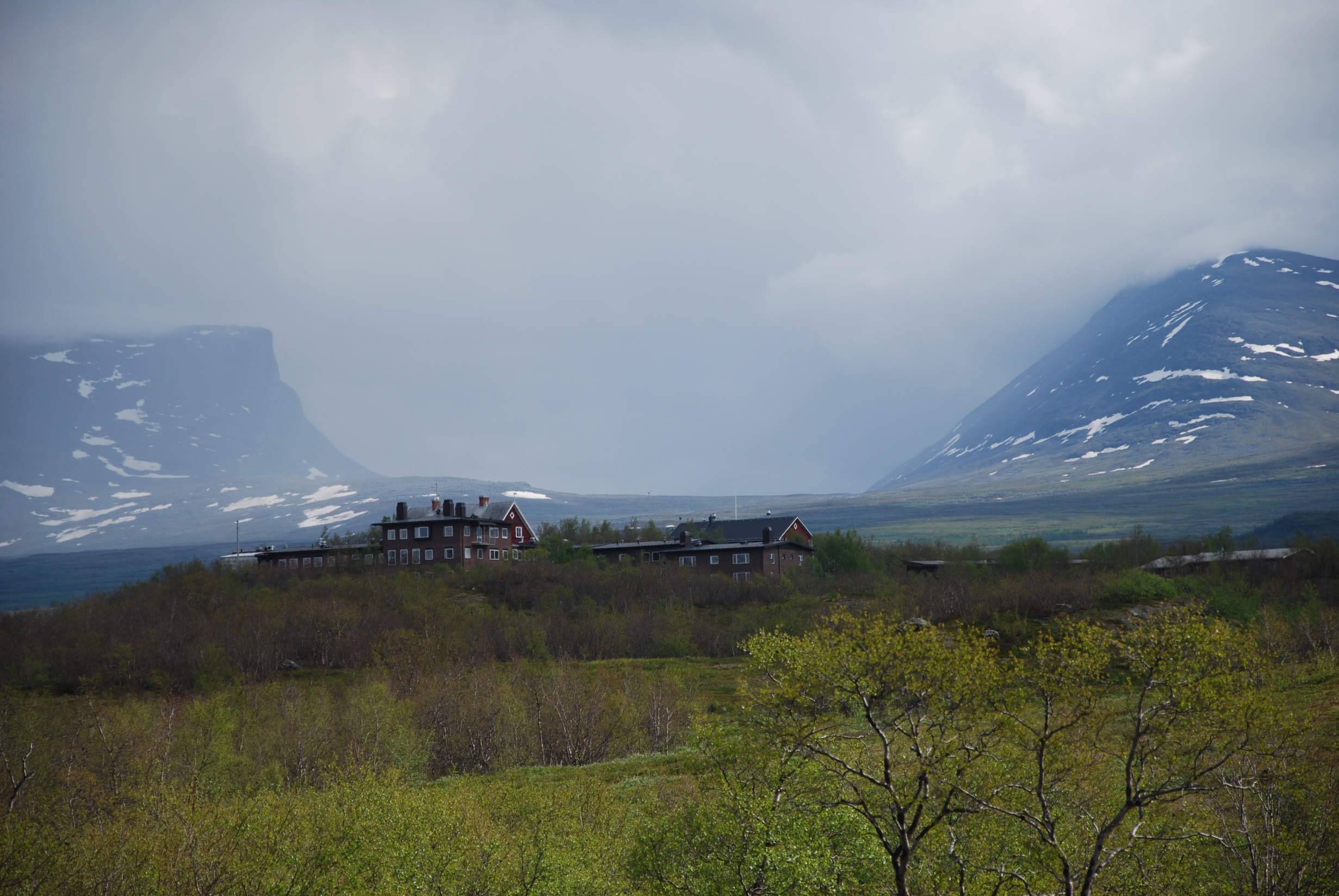 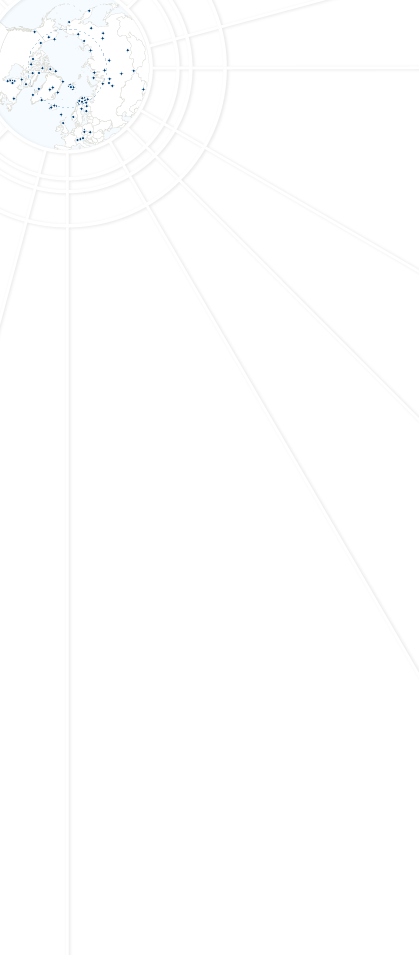 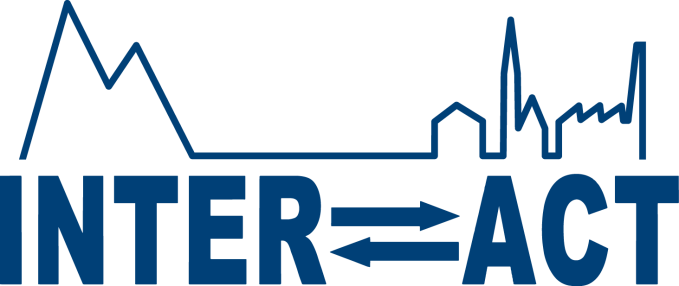 INTERACT – a Pan-arctic network of 83 terrestrial field stations
Margareta Johansson, Lund Universiy on behalf of INTERACT Friends
Building capacity for monitoring, research and education throughout the Arctic
84 research stations
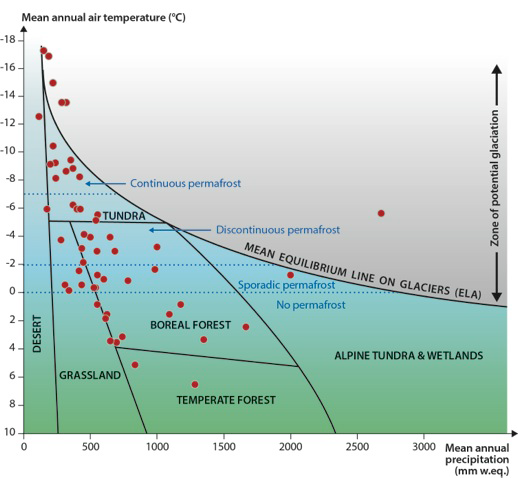 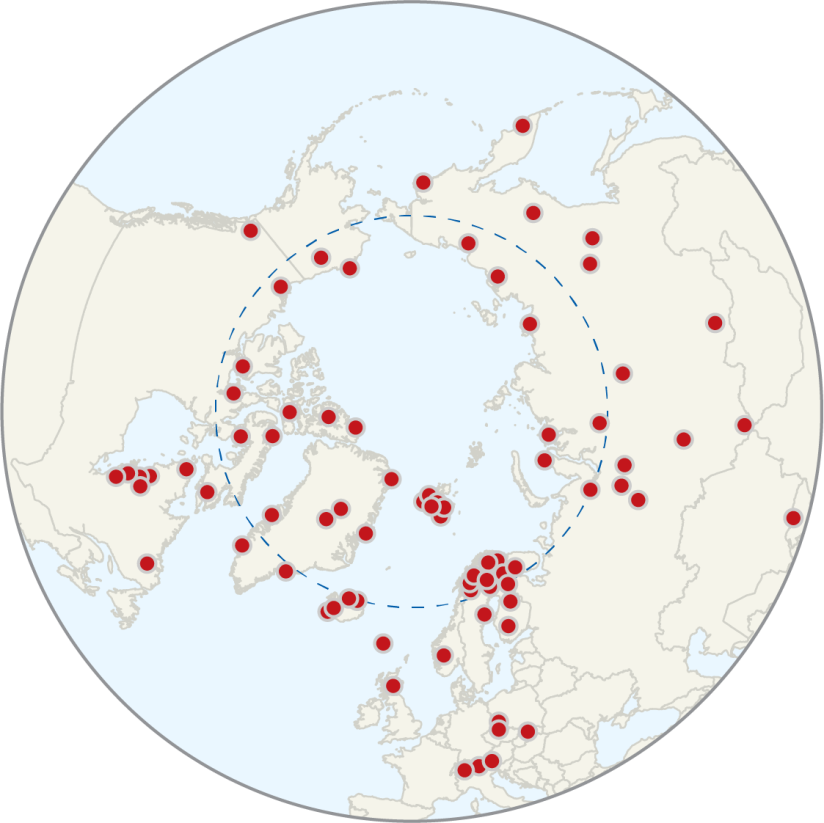 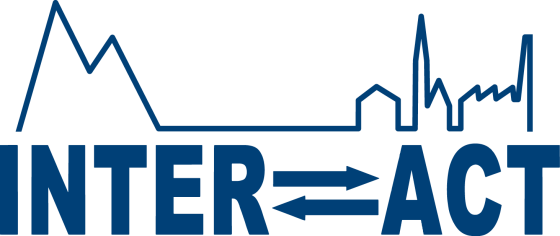 Presentation of each station…
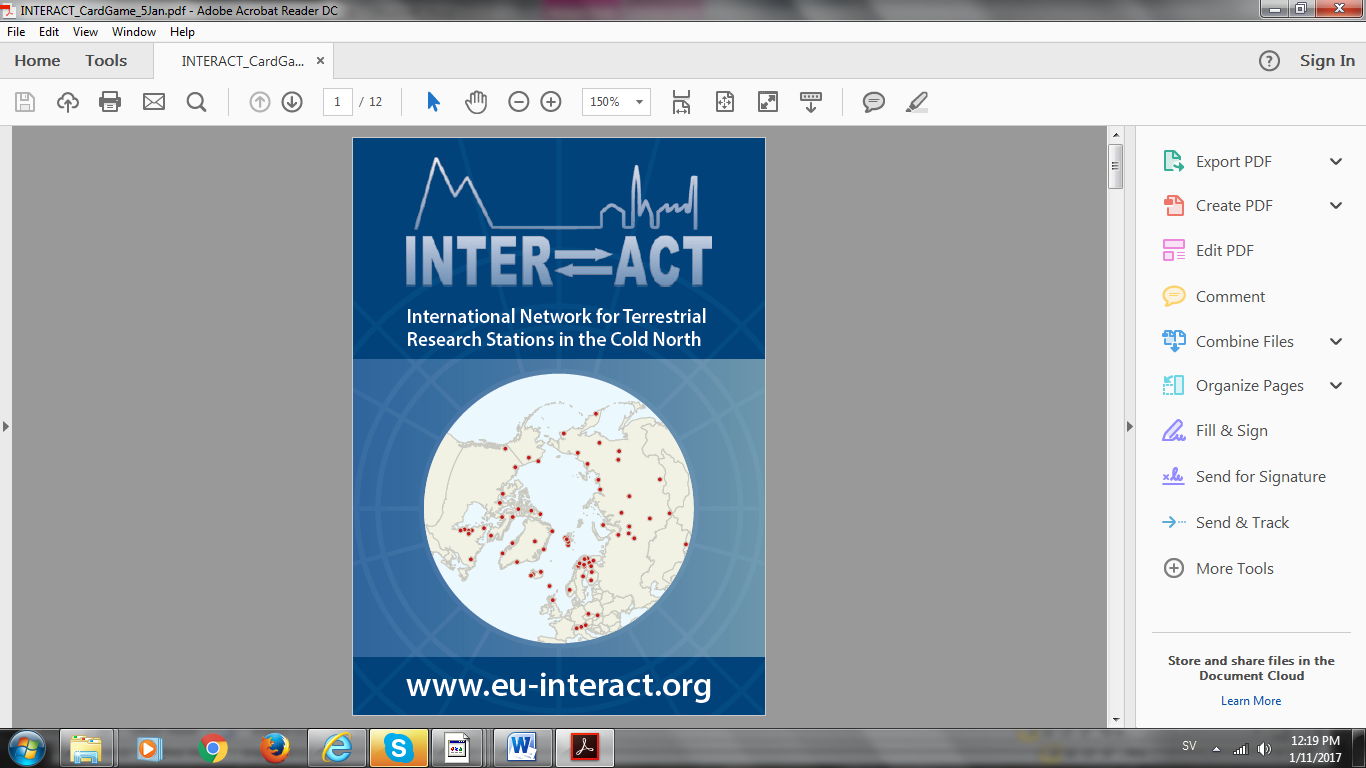 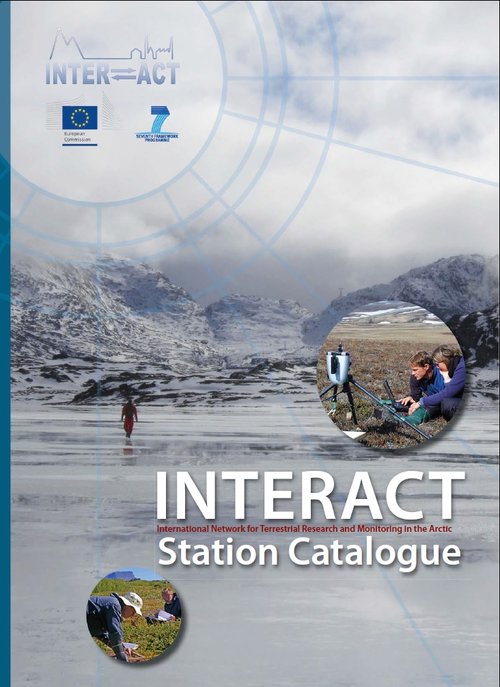 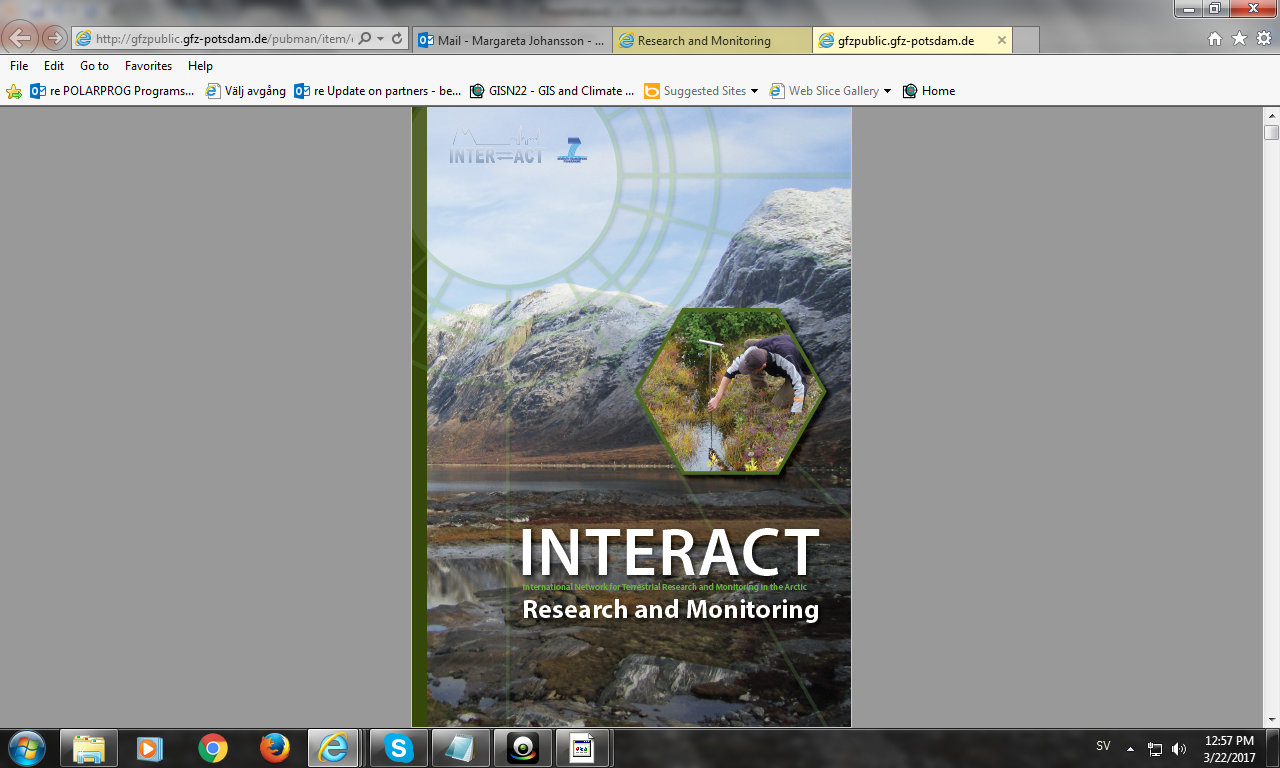 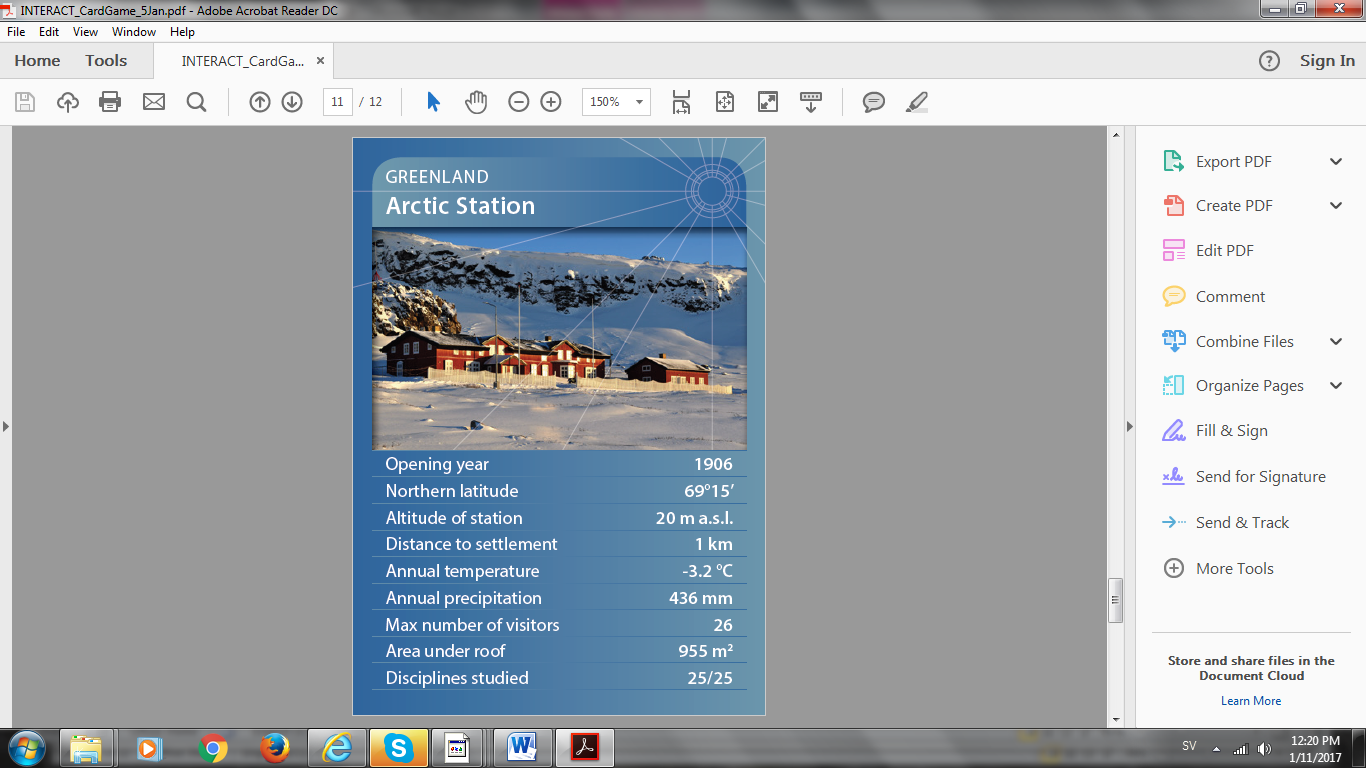 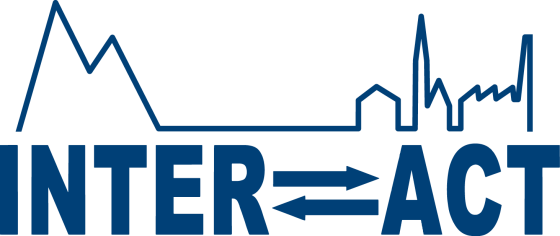 2nd Phase of INTERACT – an advanced community!
In a nutshell:

4 yr project in Horizon 2020
Starting date 1 Oct 2016
47 partners from all Arctic countries
Total budget 10 million EUR
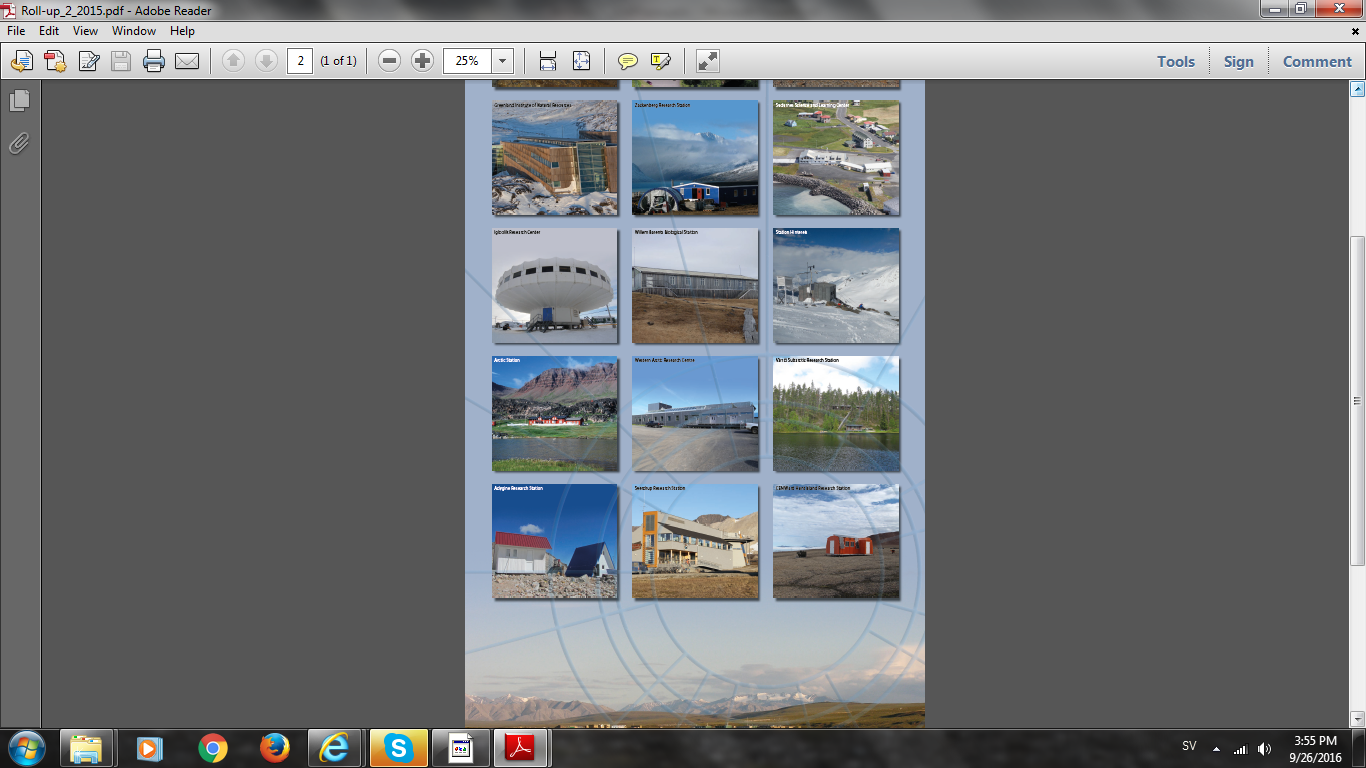 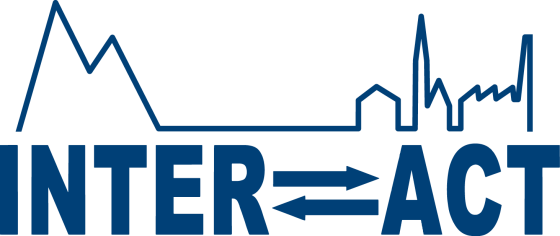 Transnational Access
Free access to 43 research infrastructures and installations






Max. 90 days per user group
6850 person-days in 2016-2020
Not to national infrastructures
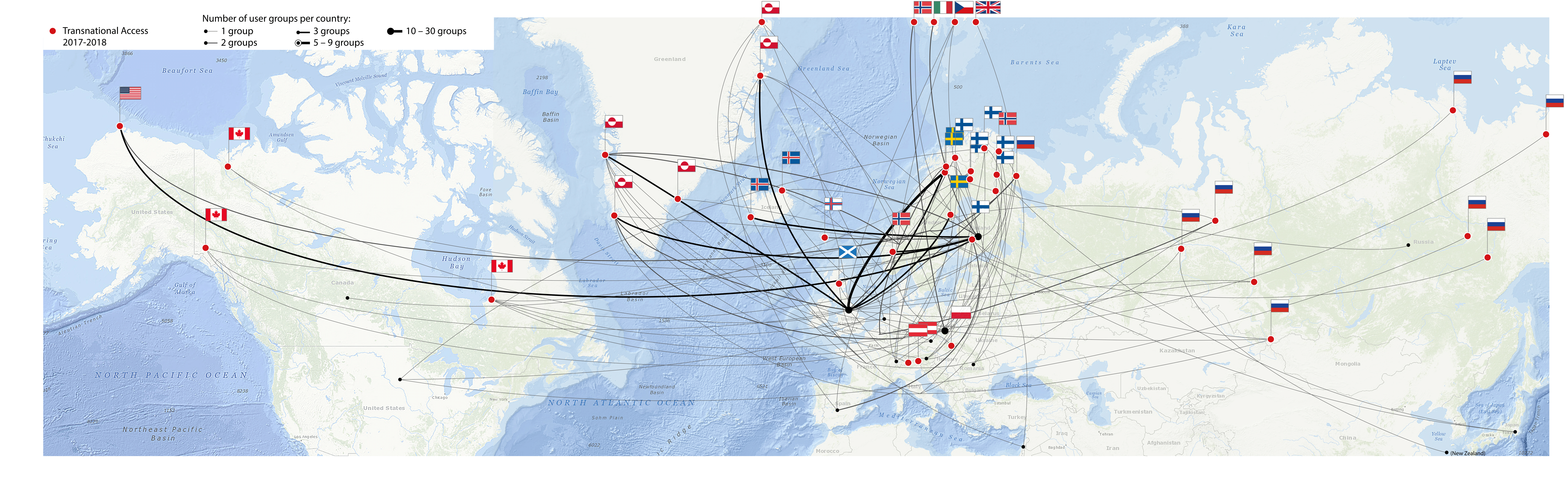 Annual call in Sept-Oct > Decisions in Feb-March
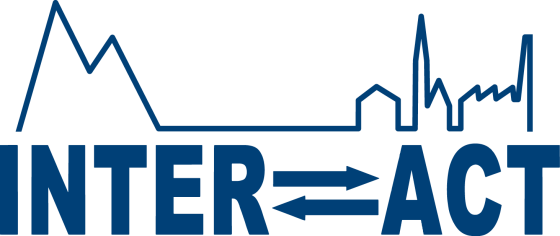 Transnational Access
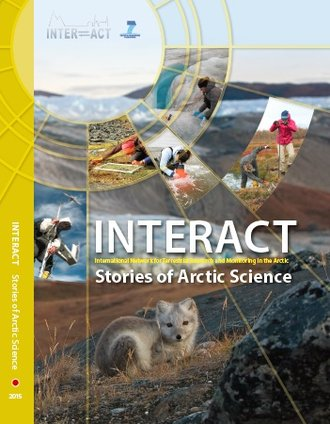 Examples of Transnational Access projects funded in 2011-2015
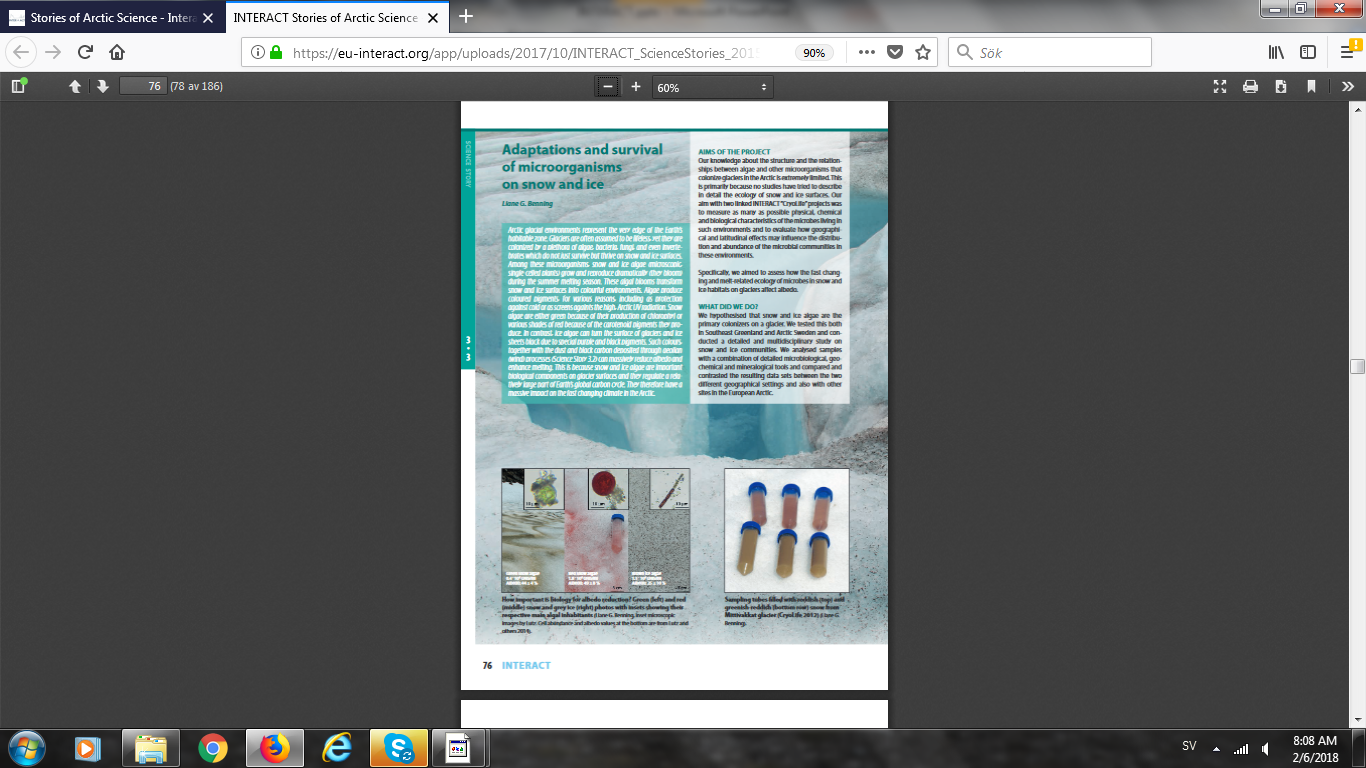 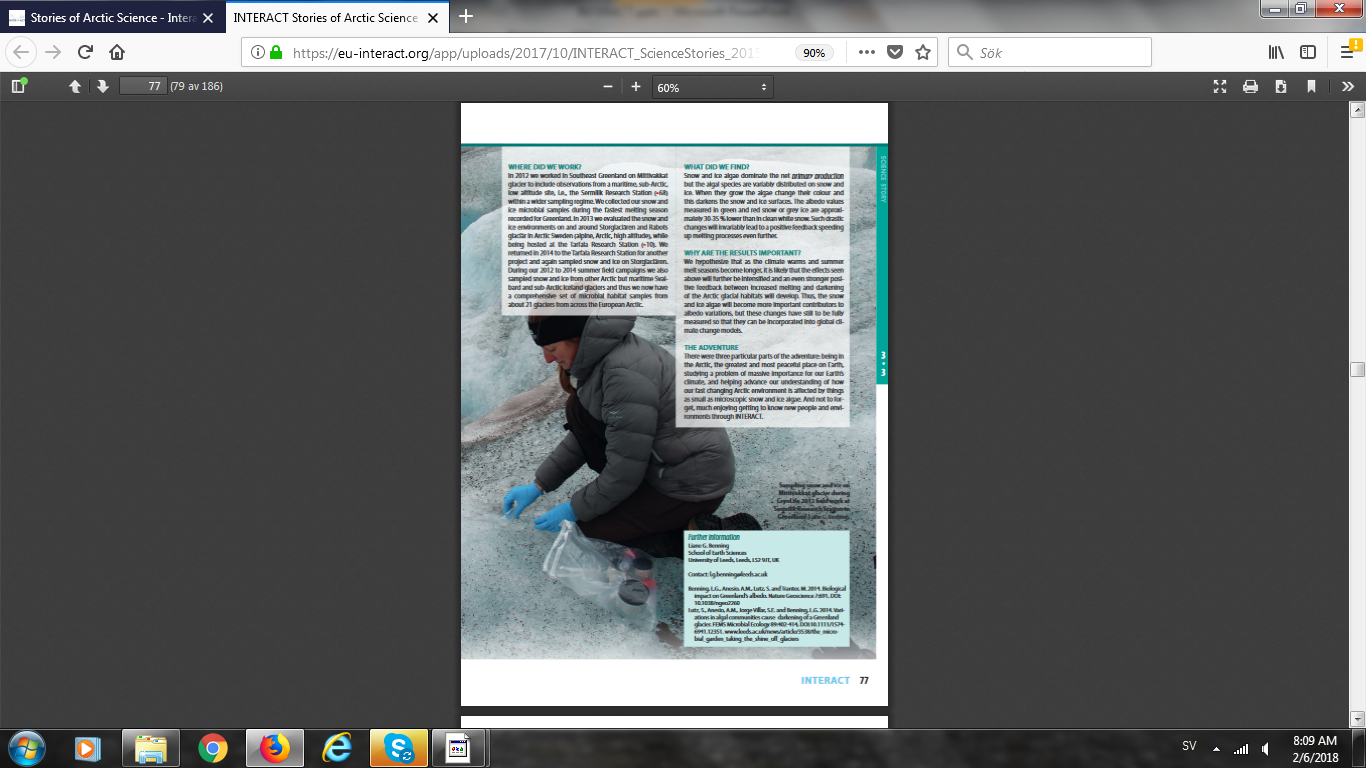 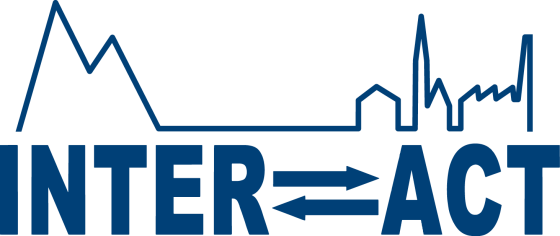 Remote Access
Modality of Transnational Access
Station staff collects the samples according to the research plan
17 stations, 970 staff-days
Logistic costs reimbursed
Same application process to TA
Continuous call
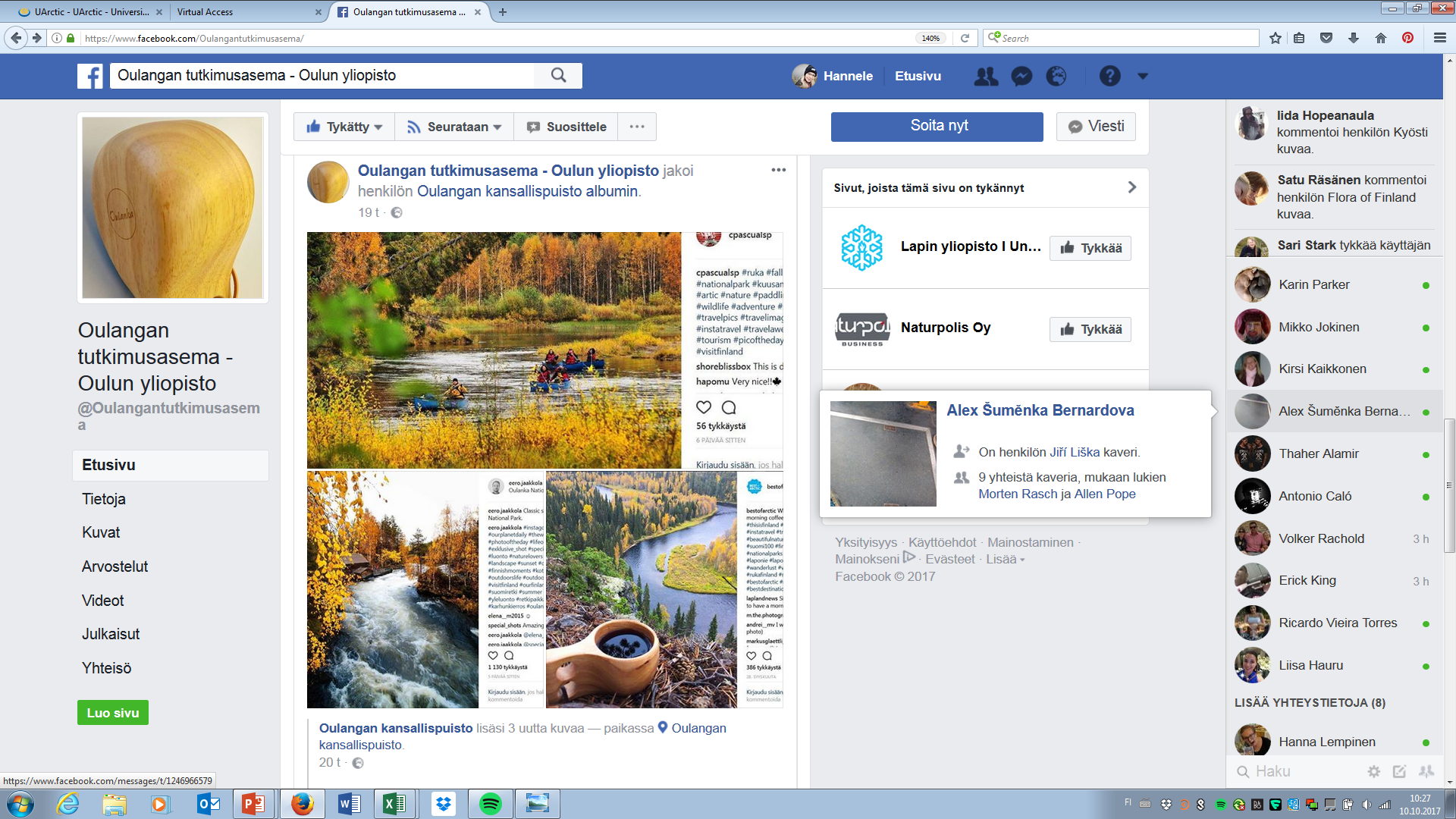 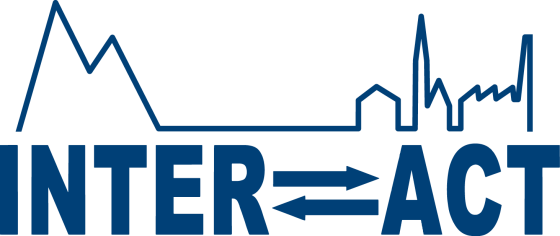 Station Managers’ Forum
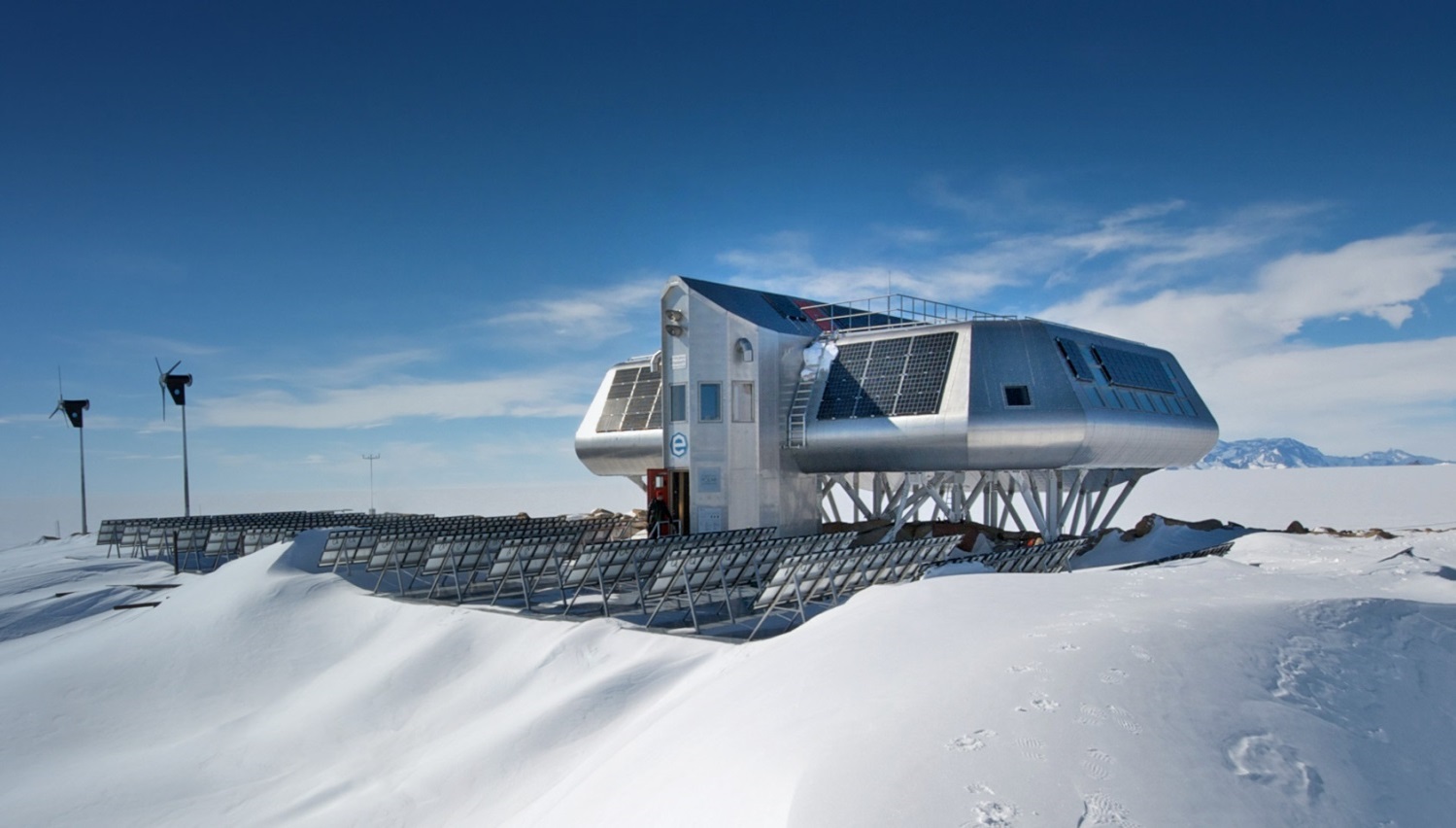 Working with Safety
Zero Emission Stations
Monitoring mentoring
INTERACT GIS
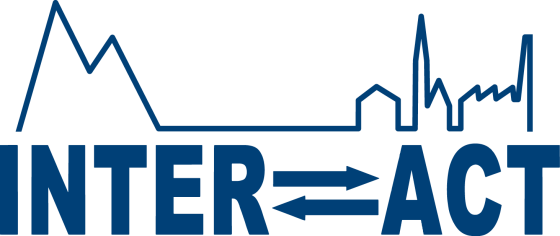 Data Forum
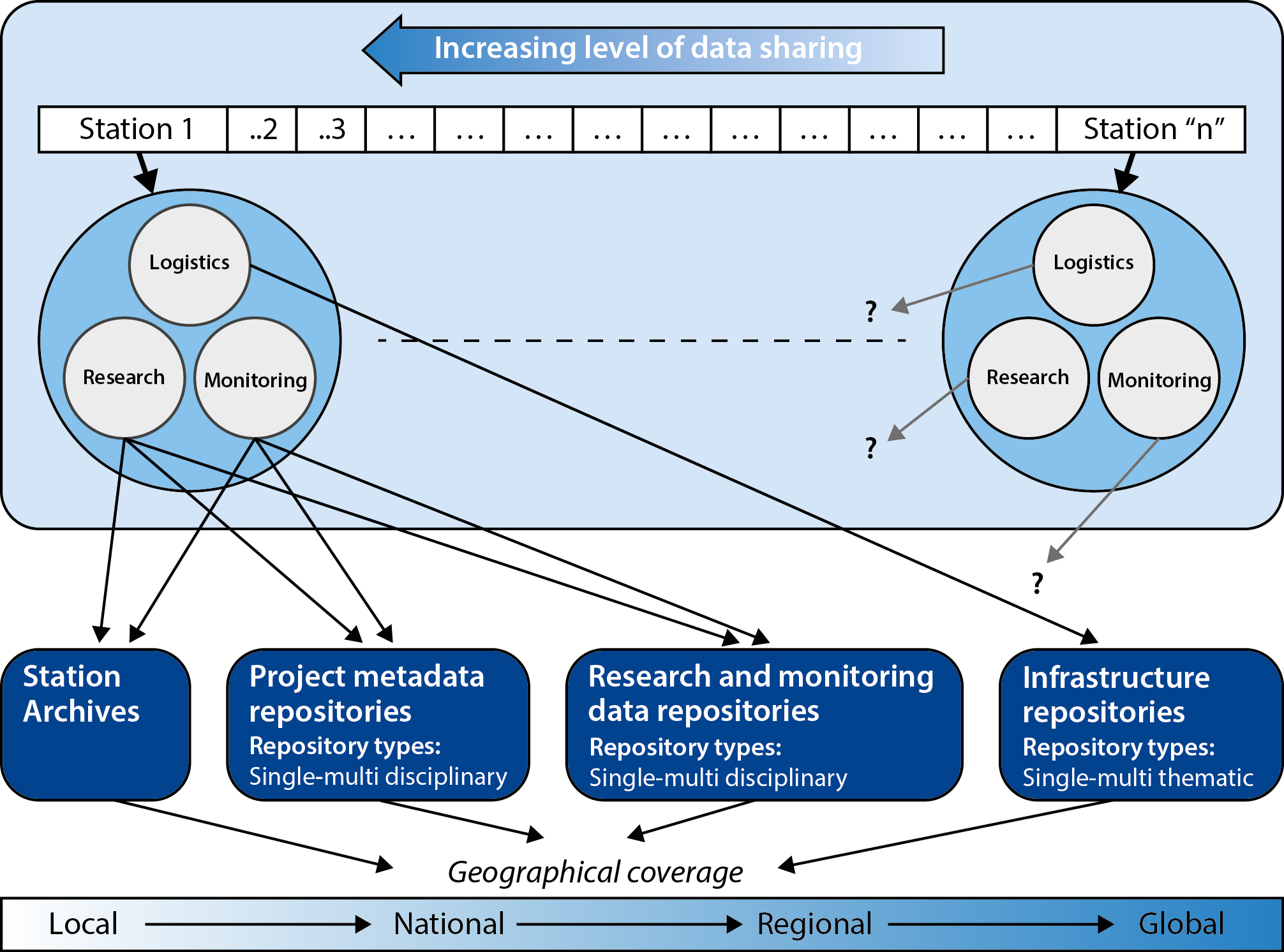 ”Half of the INTERACT Research Stations do not have a Data Policy nor a Data Management Plan”
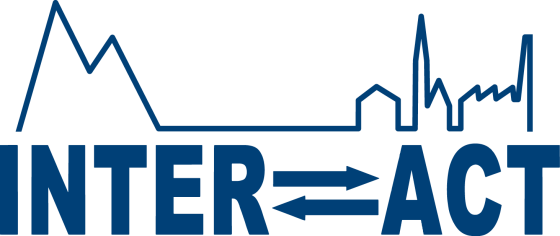 Educational material
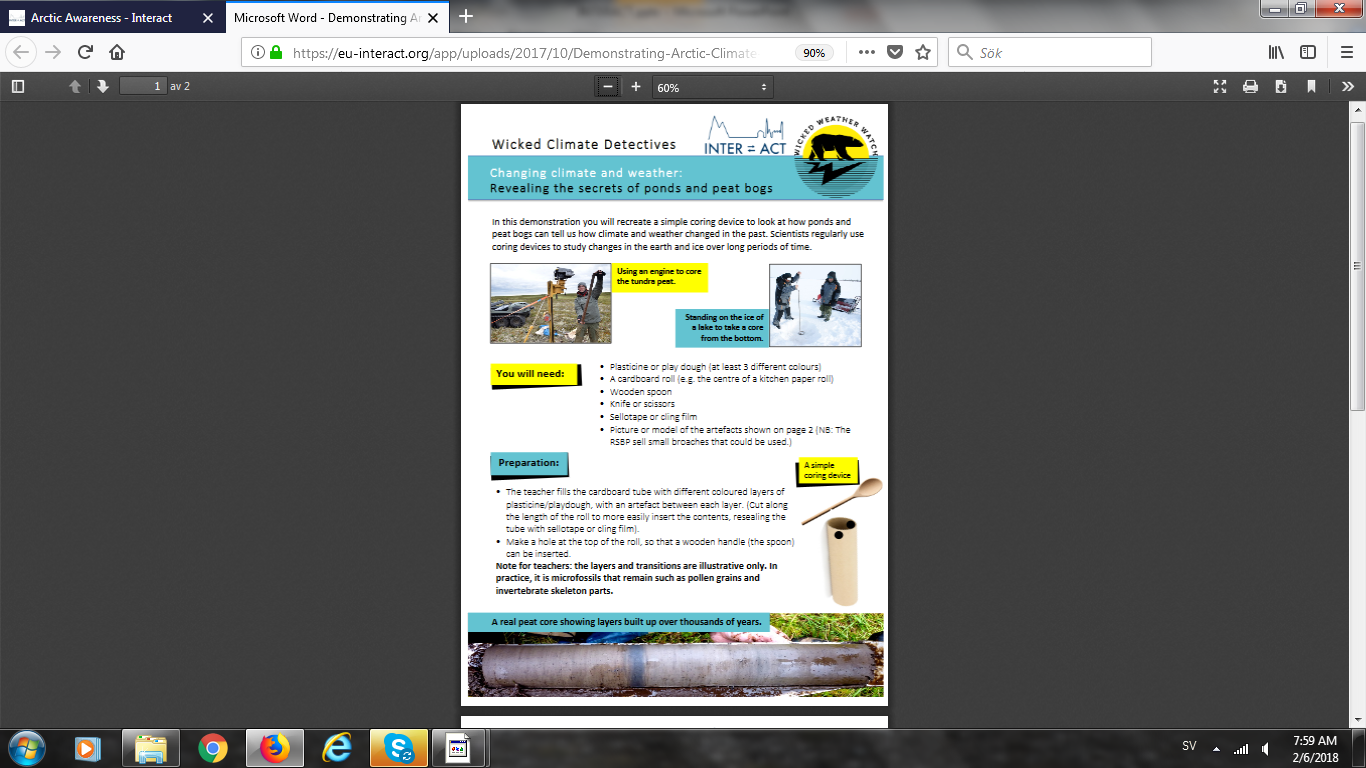 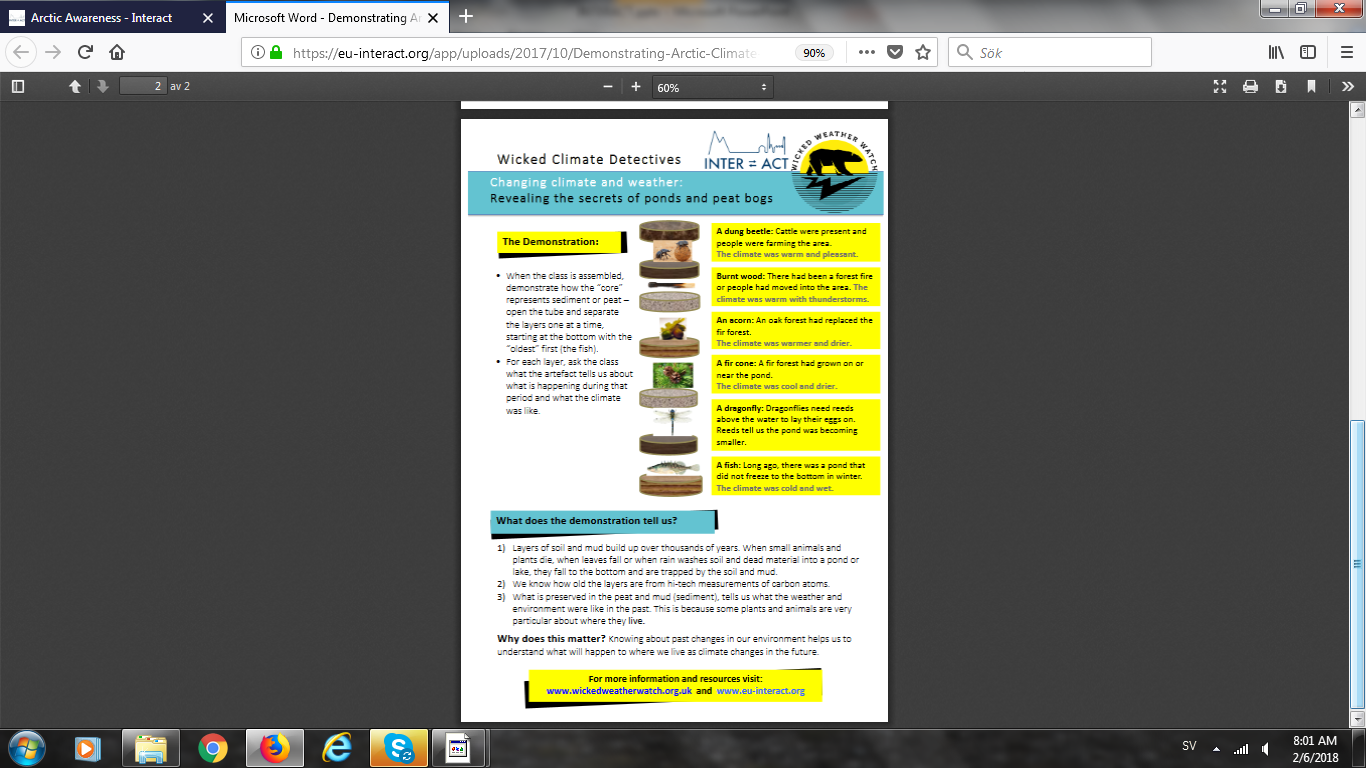 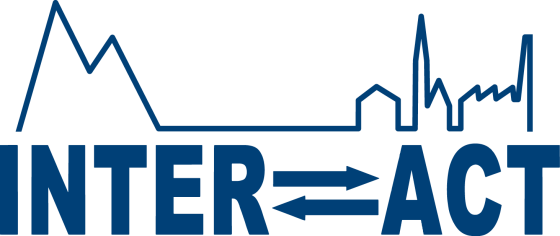 Drone Development at INTERACT Stations
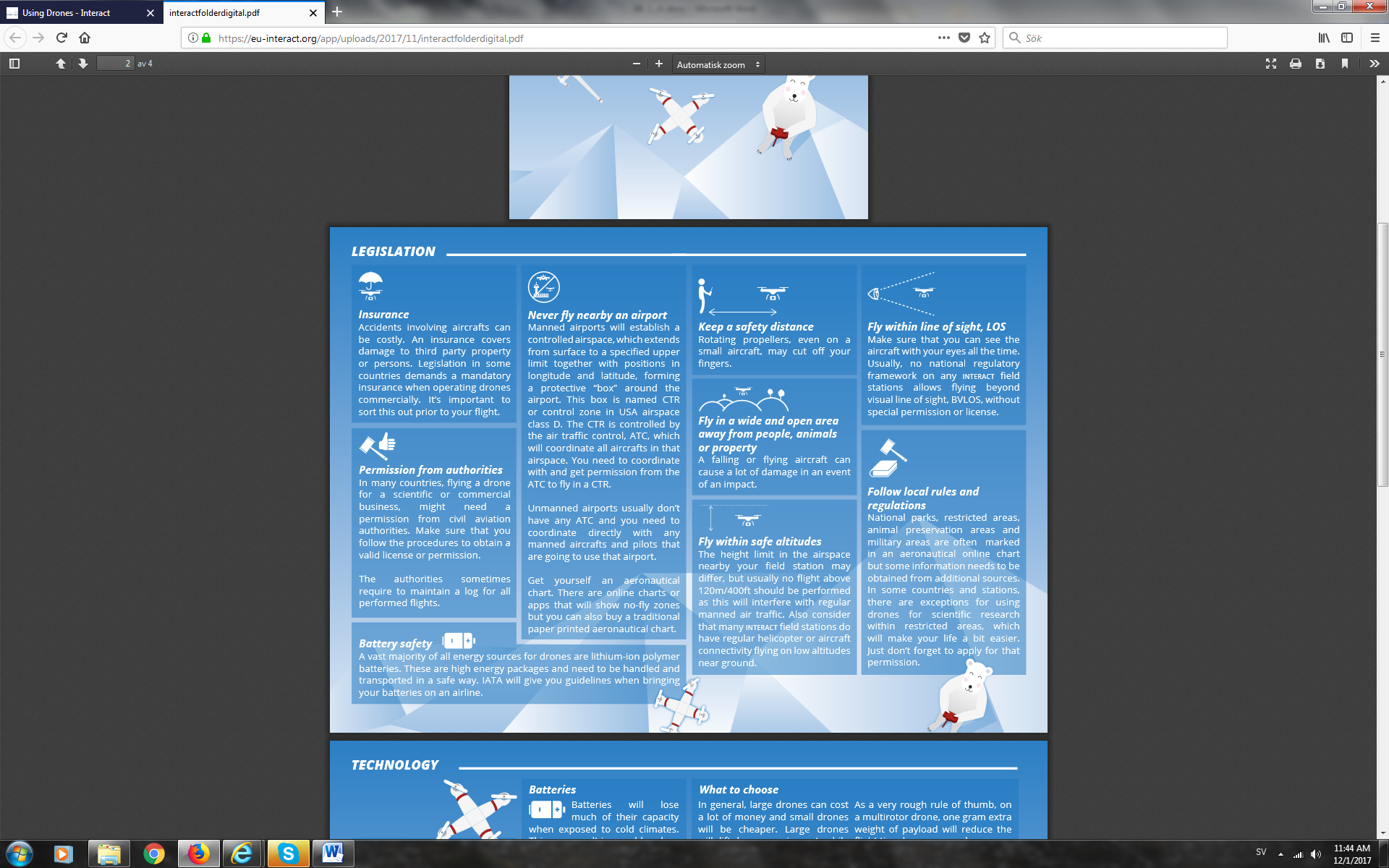 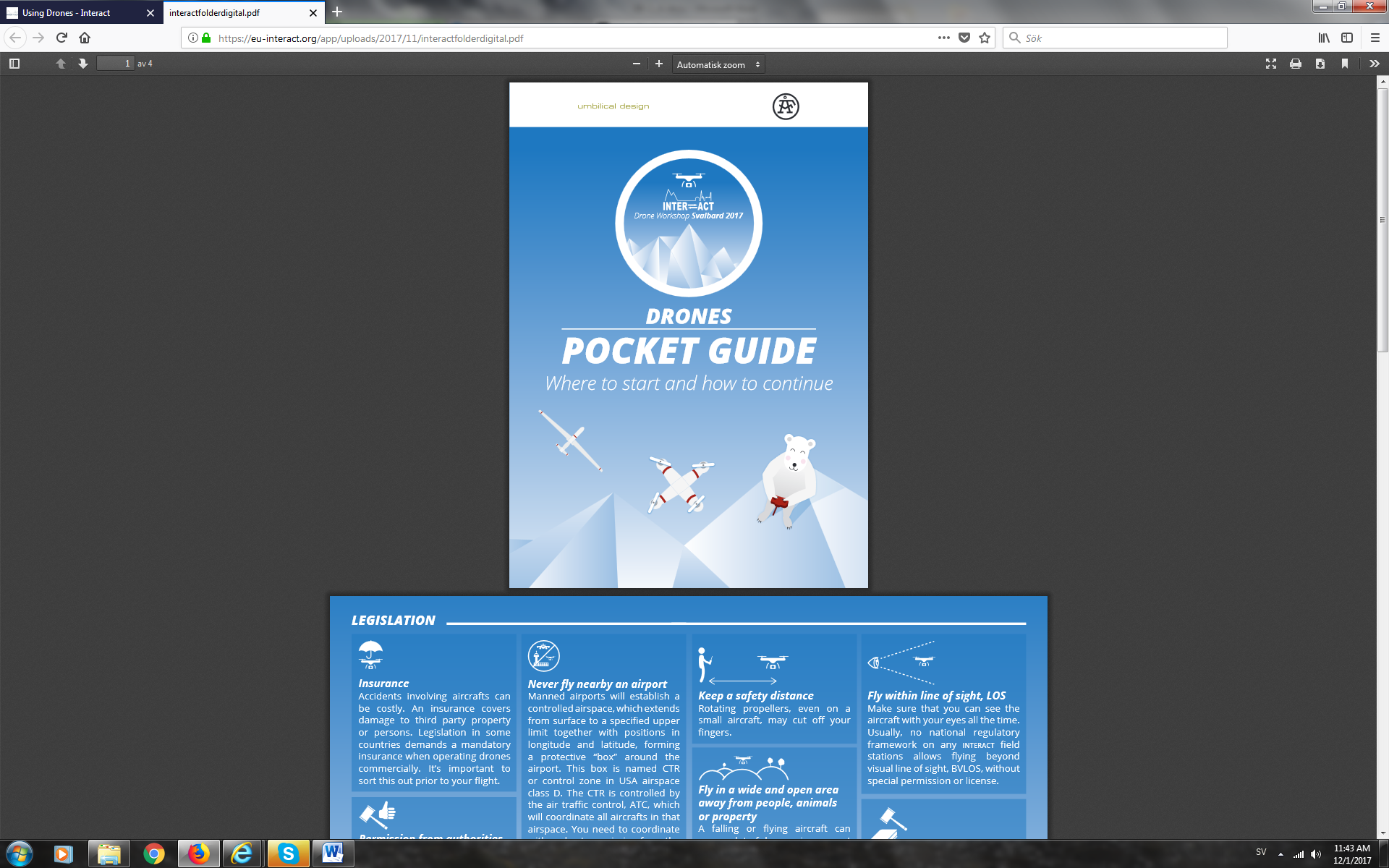 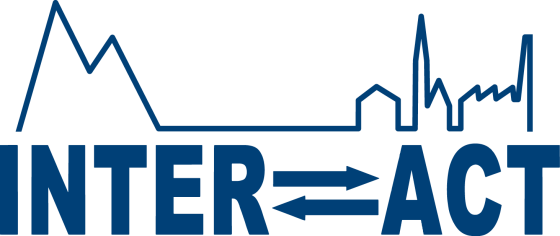 Testing biodiversity monitoring scheme at INTERACT Stations
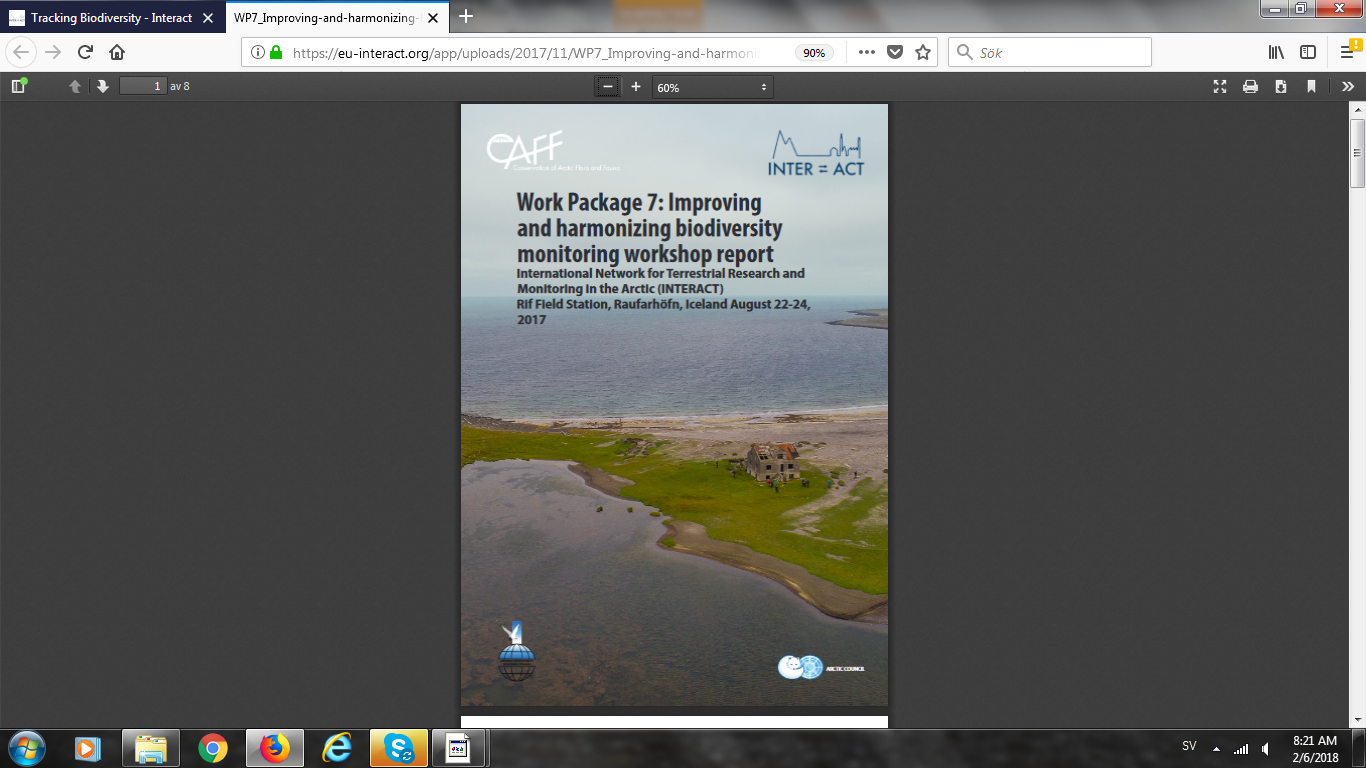 Three test sites:
Rif Station, Iceland
CHARS, Canada
Zackenberg, Greenland
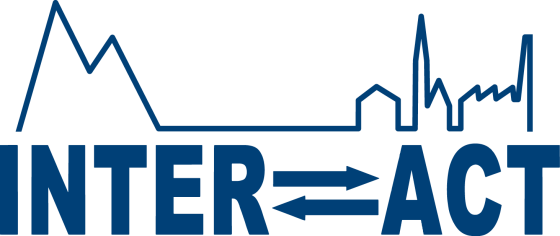 Local Adaptation in communities around INTERACT Stations
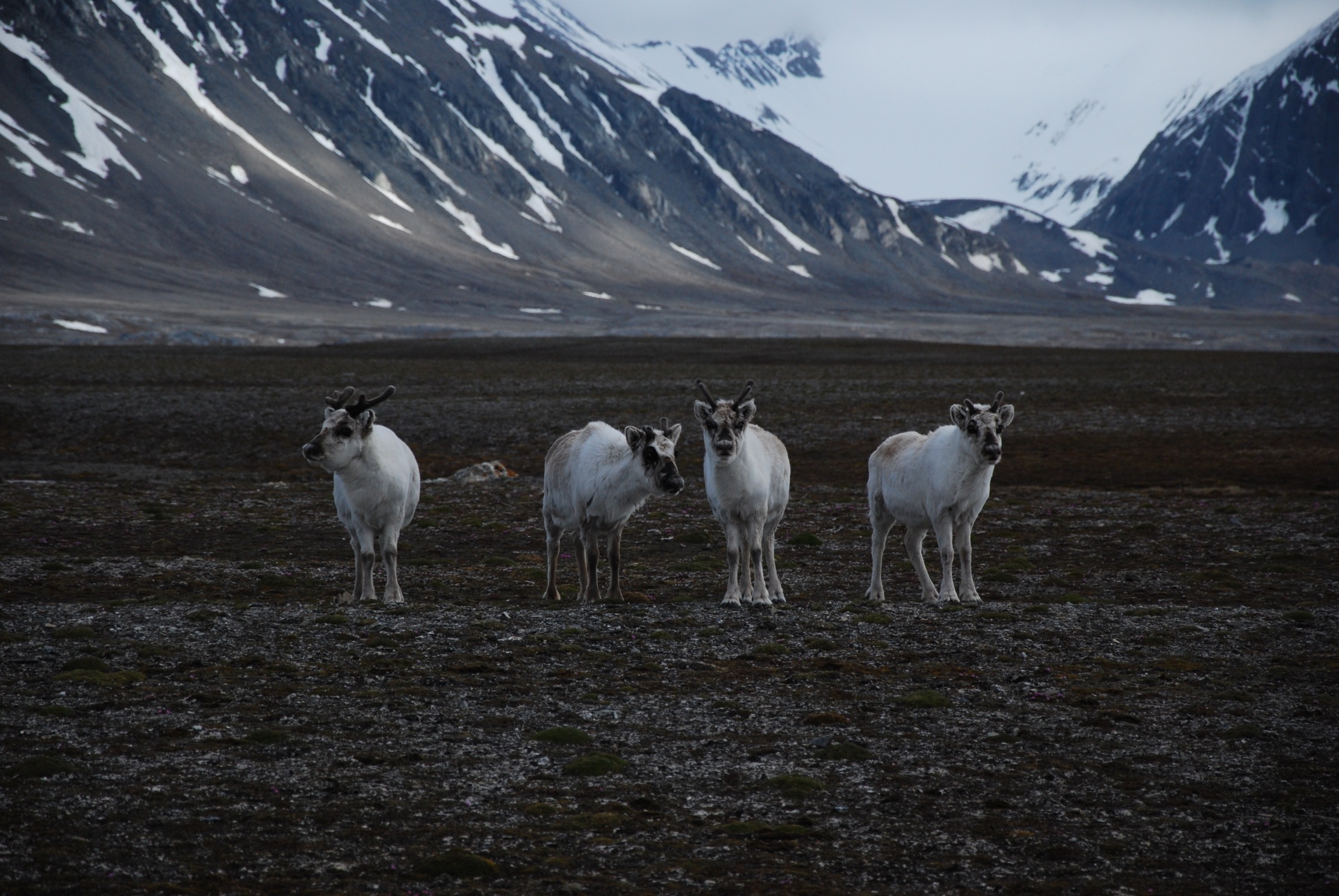 Fisher community in Greenland
Reindeer community in Scandinavia
Forestry community in Siberia
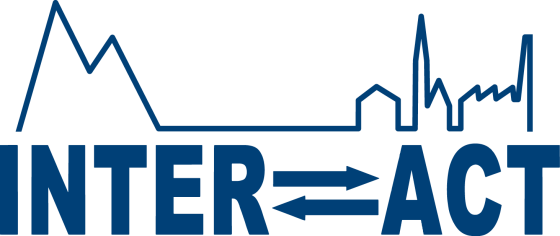 Managing Risks
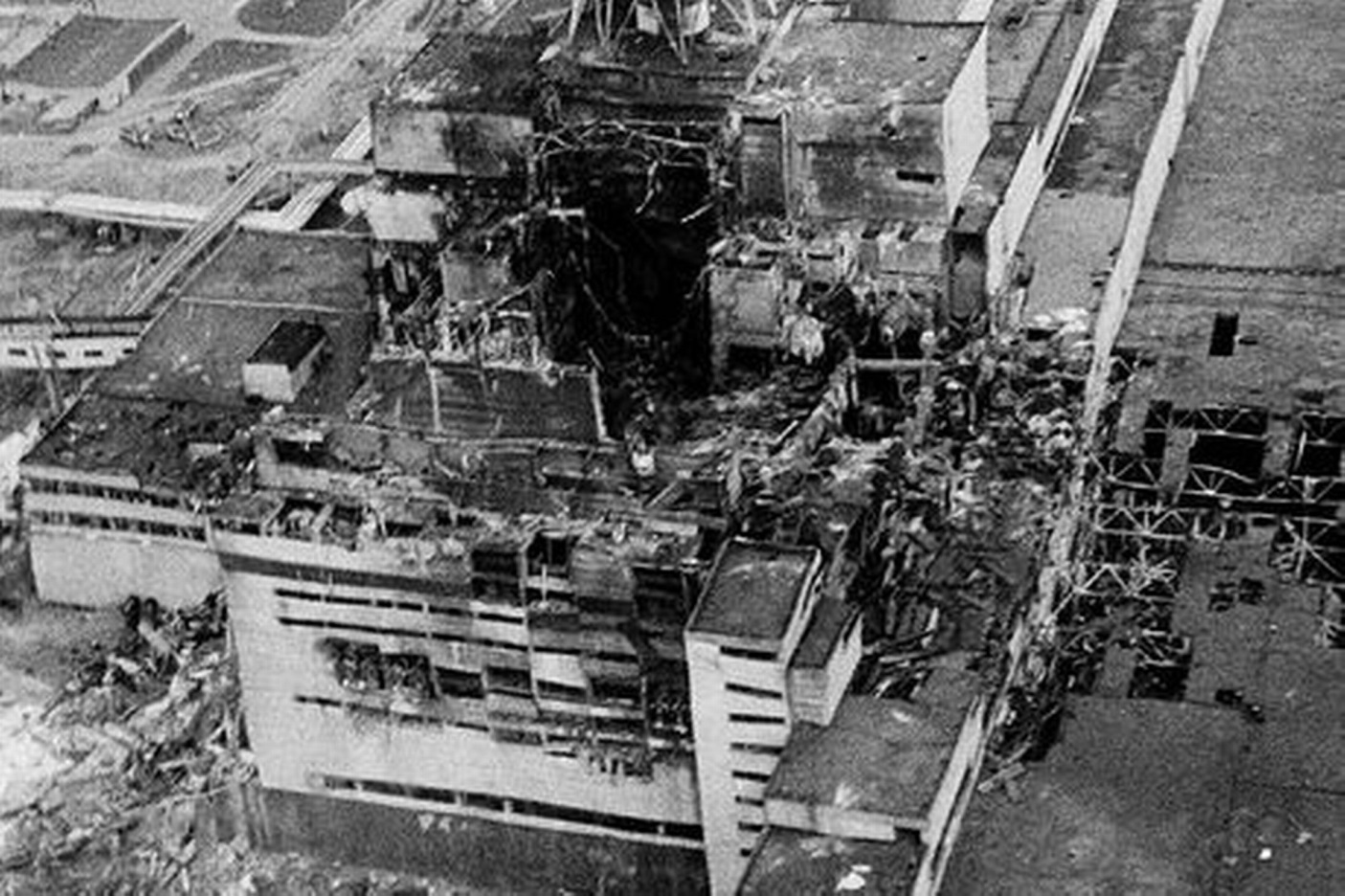 Fisher community in Greenland
Reindeer community in Scandinavia
Forestry community in Siberia
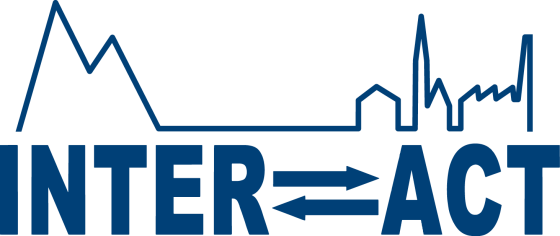 Learn more about INTERACT
https://eu-interact.org/
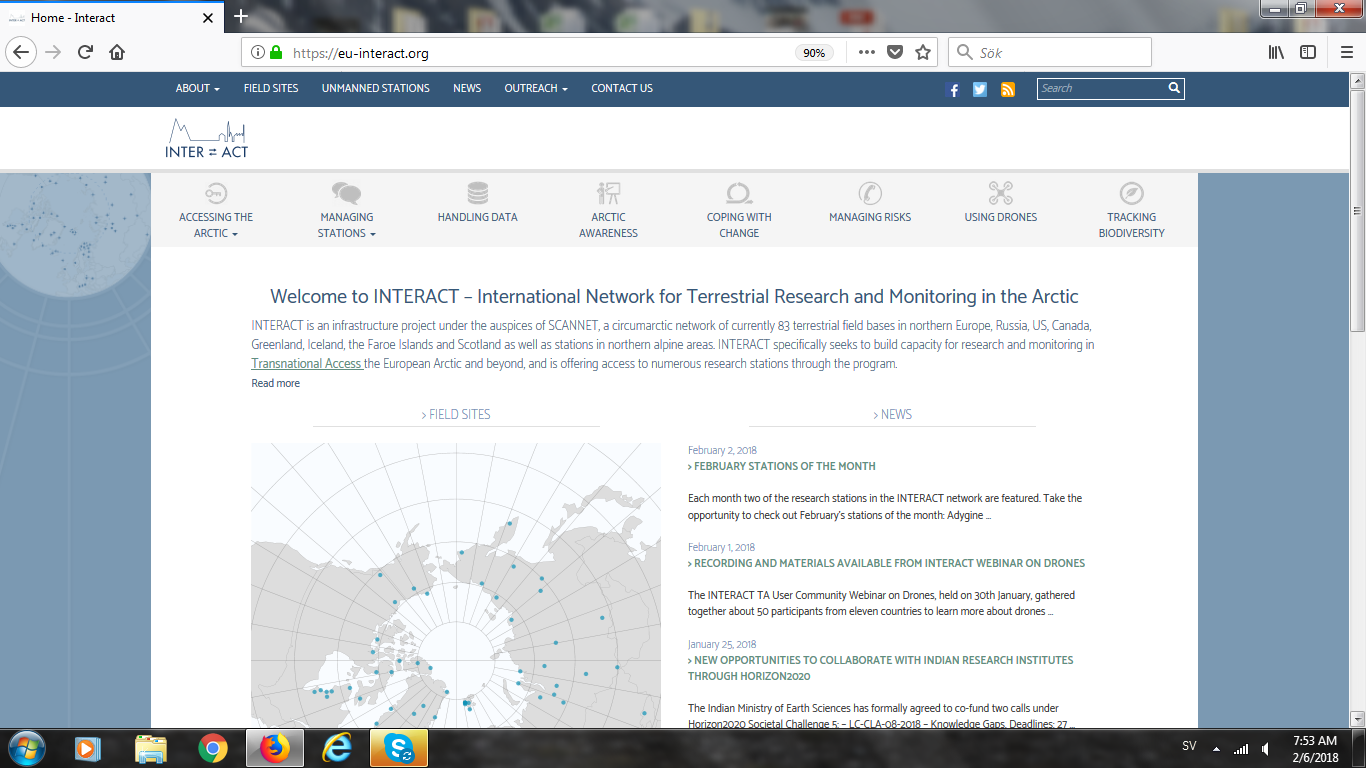 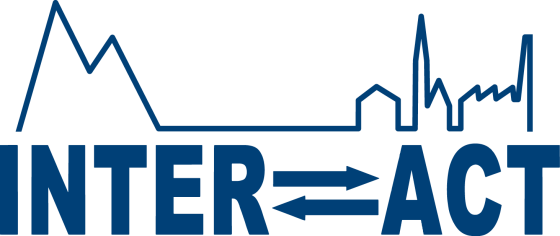 Thanks for your attention
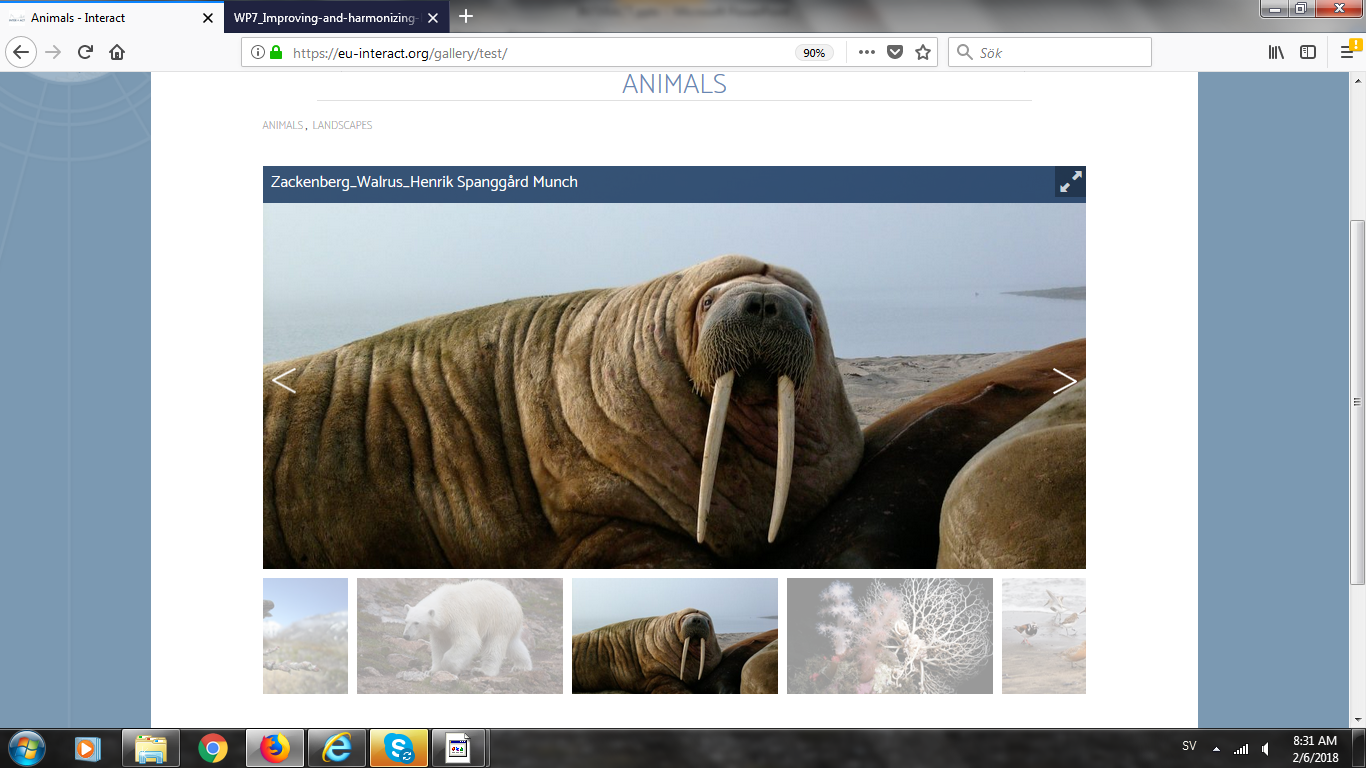 Photo: Henrik Spanggård Munch
https://eu-interact.org/
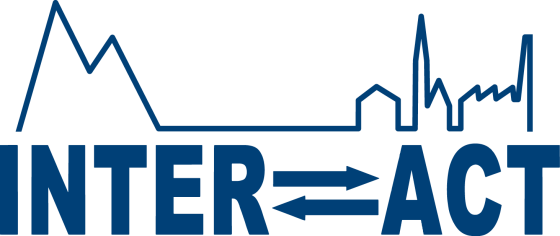